High-Availability, Reproducibility, and Reliability Architecture in the Cloud
Harrison Howell
CSCE 824	
Dr. Farkas
Outline
Cloud Computing Background
Relevance
High Level Proposed Architecture
Technical and logistical limitations
Conclusions
Questions
Types of Cloud Computing
On premise - High upfront cost, poor scalability, total control
IaaS - Bare computing resources, install manage and maintain layers, scalable
PaaS - Deploy applications on provider’s framework, virtualization of OS
SaaS - Simple to start, low upfront cost, no control over the infrastructure
Background
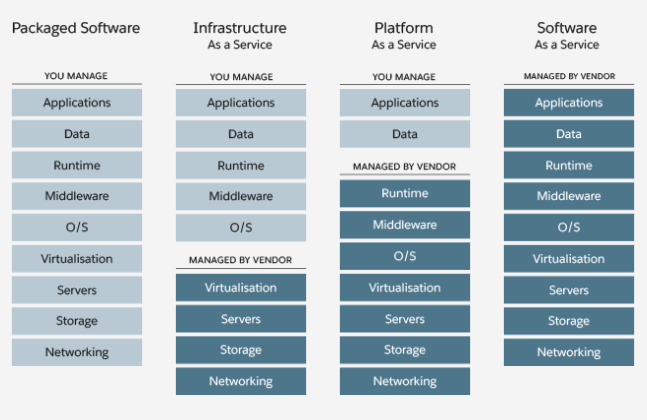 Key Terms
What makes a “good” cloud-based application?
Availability
Reproducibility
Reliability
Goal
Address potential instability of Cloud services by providing an overall architecture 
Architecture will contribute to high-availability, reproducibility, and reliability of cloud based services
Take advantage of existing open source technologies
Guarantee a Quality of Service similar to a locally hosted application
Why is this important?
Increasing popularity of cloud services
Reduces infrastructure cost and management burdens at varying levels
Scalability
Results of failing QoS
Financial Penalty
Customer trust
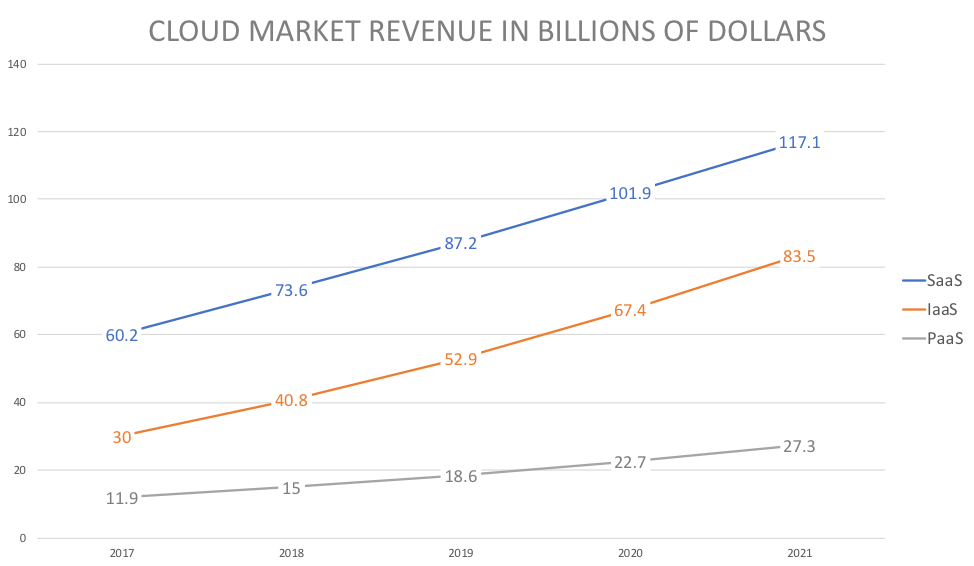 83%
The amount of workload that will be done in the cloud by 2020
Quality of Service
Checkpointing
Migration
Replication
Containers vs Virtual Machines
Virtual Machines
Abstraction of the physical hardware
Hypervisor orchestrates instances on a machine
Every instance has a copy of the OS
Containers
Abstraction of the app layer
Packaged with code and dependencies
Share the OS kernel amongst themselves
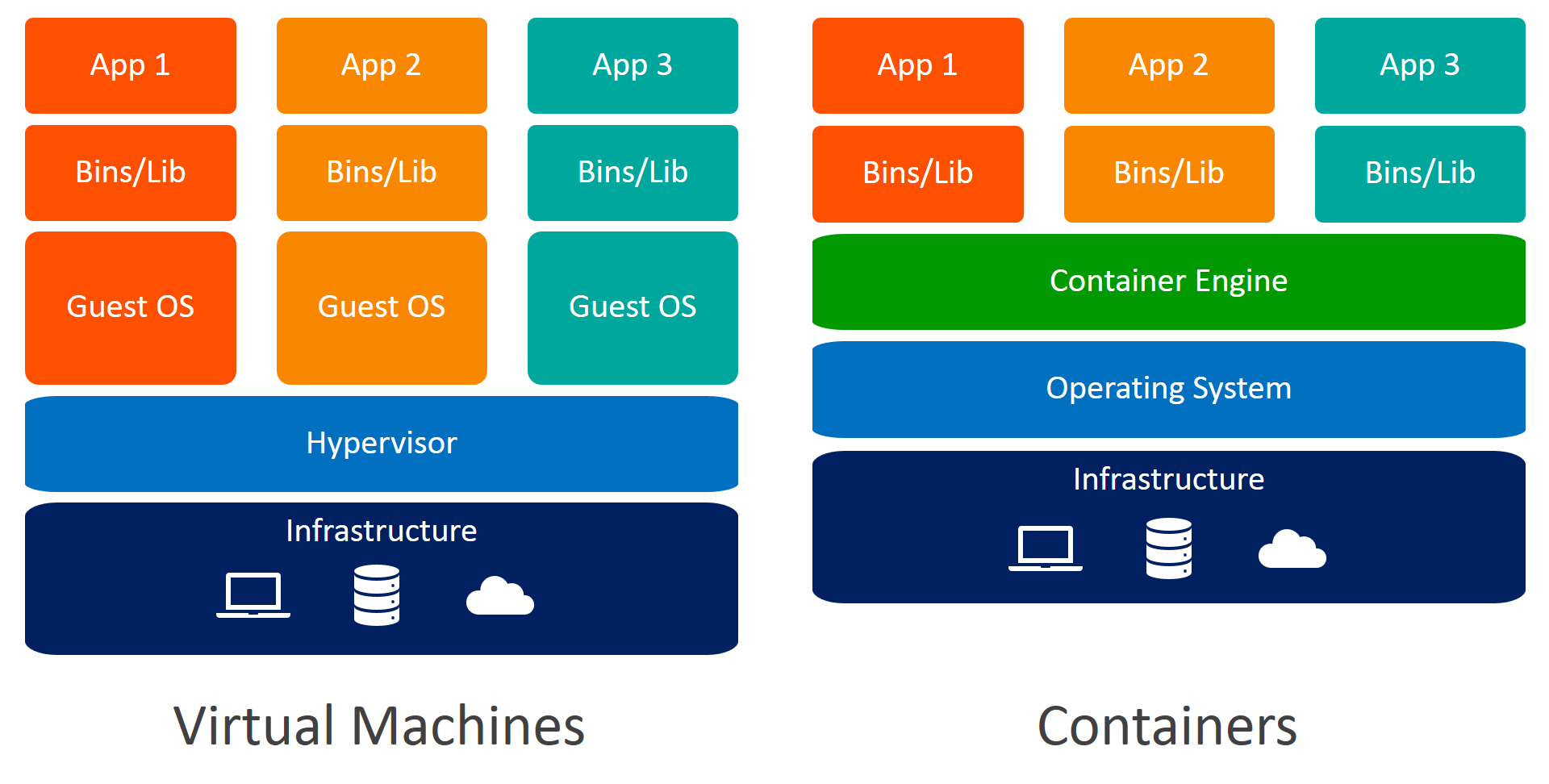 Setting up the architecture
Cloud applications will provide
Application Code
Data
Quality of Service requirements
Creating the architecture
Application code containerized
Data set hosted on scalable distributed storage and retrieval system
Dataset accessible from any container on the network
Containers will be deployed via a container hub and made available through the dashboard
QoS parameters can be attached to the application from the dashboard
Checkpoint scheduler will maintain file system within QoS constraint
Detection of Failure
Live migration tool notifies the user and requests permission to move the application
Live migration tool checks for most recent checkpoint
Provision a new server to run containers from last checkpoint
Update backend DB that migration occured
Container related components
CRIU  - Checkpoint/Restore in Userspace
Live checkpoint scheduler will maintain both file system within QoS constraint
Useful for maintenance as well
Container monitor
Application snapshot interface
Ability to create and store snapshot of multi-container system
Cloud related components
Docker Hub - hub tracking container implementation
Used for tracking what to snapshot
Docker commit - receives pushes from containers with memory snapshots and container shaaphots
Docker image library - Collection of containers built for specific applications
Data Repository - REST API for storing container snapshots
Live Migration Service - Uses Data repository. If QoS is not satisfied, migrates the application from last known snapshot to a new location
Distributed file system - allow application containers access to the dataset
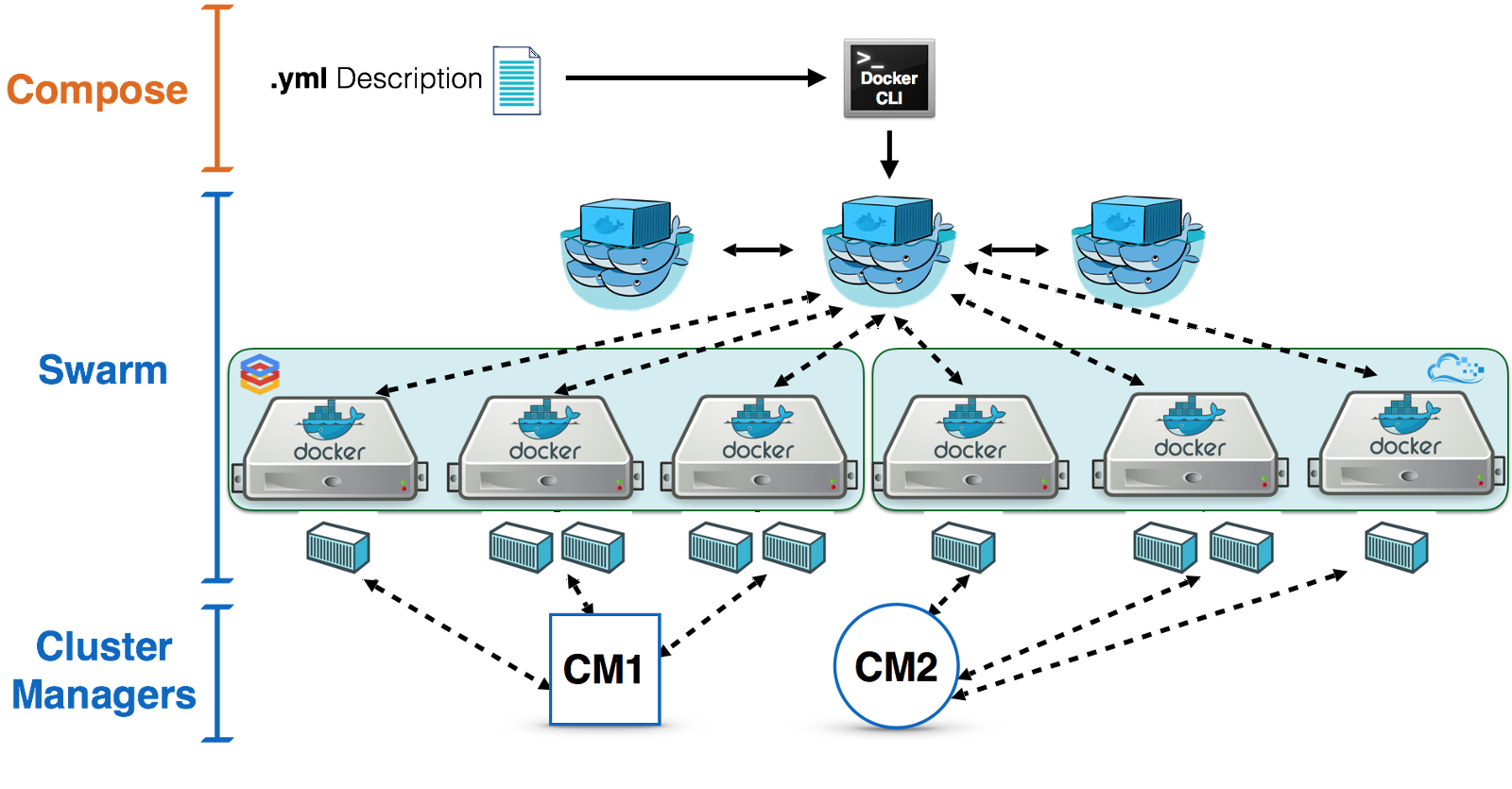 Dashboard related components
User accounts with authentication and authorization
Provides role-based access to the system
Application/QoS submission interface
Visual application monitoring
Inspection and access to running containers
CPU, load, and disk space of application
Snapshot rollback functionality
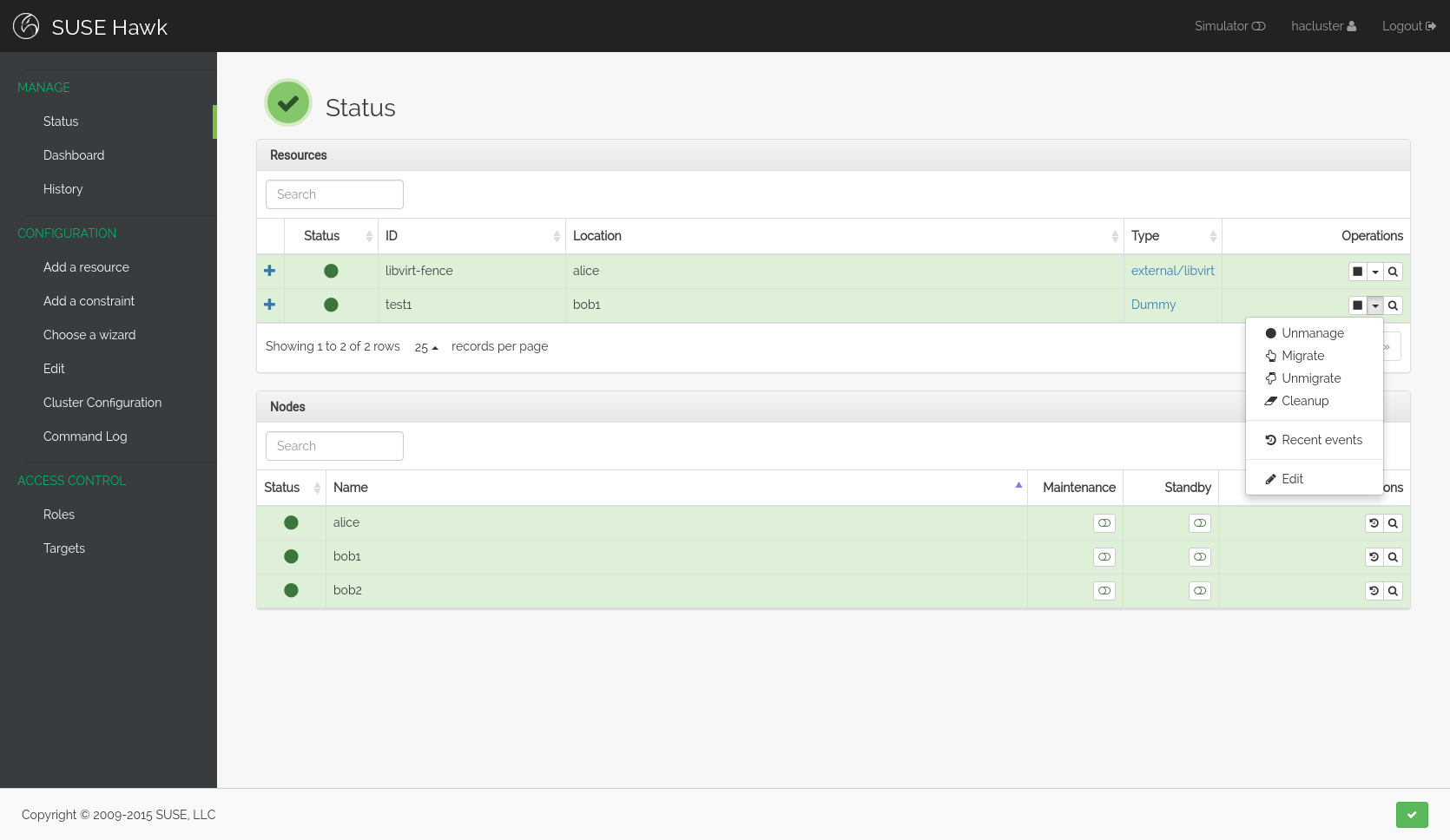 Technical and logistical issues with this approach
When to migrate
Which containers to migrate
Where to migrate
How to migrate
Which metrics to monitor
Translation of QoS into specific metrics
Architecture has not been implemented in the field
Conclusions
Cloud applications must to confirm to a QoS like hosted applications
Large scale systems are likely to experience a number of faults multiple times per day
Current approaches are built for homogeneous clouds
This approach aims to perform application level checkpoint-restart in a diverse cloud environment
Resources and Paper
Vlado Stankovski, Salman Taherizadeh, Ian Taylor, Andrew Jones, Bruce Becker, Carlo Mastroianni, and Heru Suhartanto. 2015. Towards an environment supporting resilience, high-availability, reproducibility and reliability for cloud applications. In Proceedings of the 8th International Conference on Utility and Cloud Computing (UCC '15). IEEE Press, Piscataway, NJ, USA, 383-386. DOI: https://doi.org/10.1109/UCC.2015.61
https://www.logicmonitor.com/resource/the-future-of-the-cloud-a-cloud-influencers-survey/
https://searchcloudcomputing.techtarget.com/definition/Infrastructure-as-a-Service-IaaS
https://searchcloudapplications.techtarget.com/definition/application-migration
https://www.docker.com/resources/what-container
https://hawk-ui.github.io/
https://docs.docker.com/engine/swarm/
Questions?